ASCA National Model
[Speaker Notes: Introduce self]
Objectives
2
ASCA Model
Components (foundation, management, delivery and accountability)
Themes (leadership, collaboration, advocacy, systemic change)

Programs Should be Data Driven
Comprehensive School Counseling Program
Korkut Owen, 2015
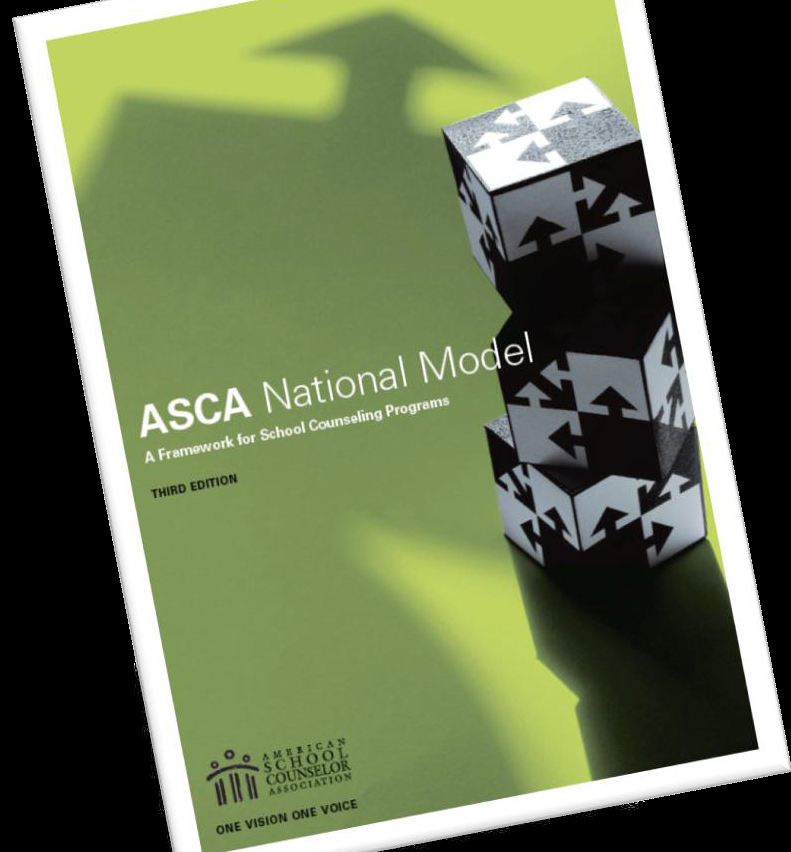 3
Korkut Owen, 2015
[Speaker Notes: The model explained in detail in this book.  Presentation based mostly on this book. The Purpose:  1.  to help move school counseling from responsive services for some to a program for every student, 2.  Provides uniformity to standardize counseling programs throughout the country, 3.  To reestablish s counseling as a crucial ed function that is integral to aca achievement and student success.]
Examples
4
It is a national model and each state are free to make some adaptations  and changings according to their realities

Florida and Maine 
Korkut Owen, 2015
5
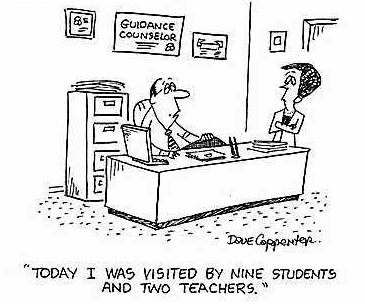 Korkut Owen, 2015
The American School Counselor Association 1
6
The American School Counselor Association (ASCA)  has collaborated to create a National Model for School Counseling Programs to connect school counseling with current educational reform movements that emphasize student achievement and success

.
Korkut Owen, 2015
The American School Counselor Association 2
7
Operate from a formal set of Student Learning Objectives that are

Connected to National Standards
Based on measurable student learning outcomes

Are data-driven and accountable for student outcomes
Korkut Owen, 2015
Rationale
8
By aligning a counseling program with the school’s mission and school improvement plan, professional school counselors: 
partner as leaders in systemic change
ensure equity and access
promote academic, career and personal/ social development for every student
Korkut Owen, 2015
ASCA National Model
9
Old question was what counselors do?


The School Counseling Program must answer this question:

“How are students different as a result of the school counseling program?”


ASCA National Model  (Third Edition, 2012)
Korkut Owen, 2015
From Entitlement… to Performance
To a program that:
Focuses on outcomes and improved results

Measures impact related to goals
Attends to goals, objectives, and outcomes
Changes and adapts to be more responsive
10
From a program that:
Focuses generally on the number of activities
Measures the amount of effort
Attends to the process of doing work
Works to maintain the existing system
Korkut Owen, 2015
[Speaker Notes: This means moving from a culture of entitlement to a culture of performance, as mentioned earlier. 

The National School Boards Association published an article that addressed the need for education to move from a entitlement culture to a performance culture.
 
We have taken this article and instead of reading through the administrators mind, or the school board members lens, or the teachers lens (which many have done) we have revised it to read through the school counselor and the school counseling programs’ lens. 

For school counseling programs, this means moving from programs that focus on the number of activities we perform to focusing on the outcomes and results of these activities.

OK, so you held 10 guidance lessons this week, eight groups and saw 15 individual students…
SO WHAT??

Programs that focus on performance indicate the results of these activities. 

Collecting process data is important  so that programs can see what they are doing and for whom, but the outcomes of these programs are what stakeholders want to see; its what funding is based on. 

Performance cultures focus on adapting and changing as the demographics change, as student needs change, instead of doing what we have always done.]
From Entitlement… to Performance
11
From counselors who:
Focus on good intentions

Talk about how hard they work

Generally feel little need to change their behavior or approach
To counselors who:
Focus on accomplishments
Talk about effectiveness

Know their future rests on accomplishments
Communicate goals and objective
Korkut Owen, 2015
[Speaker Notes: We know that school counselors work very hard, and are very well intentioned, but intentions are not accomplishments.

I’d like to share an example.  Recently, an ASCA Board member was interviewing a candidate for a school counseling position.  One of the questions in the interview was “How will you know if your school counseling program is working?  How will you measure results?”  The candidates answer was (after a long pause) “Well, I guess, that if I feel good a the end of the day…..Then that’s results.” 

Certainly we know there are times when we are faced with crisis on our worst day (students death) but that is also our best day because we “feel good” that we were able to assist in time of crisis.  Our skill was necessary and utilized.  Certainly, these are sad but professionally fulfilling moments.

But feeling “good” will not cut it with school boards.  They want to know the “so what?” of your program, the effects. 

Effort may not equal success and when it does not, do we do the same thing again? Or change and revise our programs to improve? 

School counselors in a performance culture share effectiveness, communicate their goals to others and know that the future of the programs depends on their ability to accomplish their goal of improving academic success or students.]
School Counseling Framework:
12
School counselor uses 
 counseling,
 coordinating, 
 consulting, 
 curriculum developing and 
 delivery skills to implement the program.  

The program that defines the activities and program evaluation methods is called a comprehensive school counseling program.
Korkut Owen, 2015
[Speaker Notes: It is important to share common language.  What’s the difference? Page 5 of Framework.]
Comprehensive school counseling programCSCP
13
School counselors design and deliver comprehensive school counseling programs that promote student achievement.

These programs are comprehensive in scope, preventative in design and developmental in nature.

School counseling programs should be an integral part of students’ daily educational environment, and 

School counselors should be partners in student achievement
Korkut Owen, 2015
ASCA NATIONAL MODEL
14
Components :

1. Foundation
2. Management
3. Delivery
4. Accountability
Korkut Owen, 2015
Four Themes
15
Through the application of the four themes, counselors promote achievement and access to rigorous education that leads to closing achievement, opportunity and attainment gaps.


	
Leadership     		 Collaboration
			
			Advocacy
						Systemic Change
Korkut Owen, 2015
[Speaker Notes: Read leadership quotes on pages 1. ~ advocacy places us at the forefront of school reform ~ Interprofessional, student, parent, family, Intra and Inter-organizational, community. Change may be needed to remove barriers, increase ed opp, promote skills for working w/ diverse pop., address over or under representation of specific groups in programs.  S counseling programs that advocate for every student can prevent dropouts and maximize access to ed beyond HS.  Ask people who caught themes to share ex. if they want]
Collaboration
16
Bir elin nesi var iki elin sesi var!!!!

School counseling team
Support staff
Administrators
Teachers
Parents 
Community (agencies)
Korkut Owen, 2015
Leadership
17
School counselors should take leadership responsibilities  for change
Korkut Owen, 2015
Advocacy
18
Educational Equity ensures that each child is able to derive maximum benefit from his/her educational experience.
Korkut Owen, 2015
Systemic Change
19
Improve School Climate

Improve Attendance Attitudes 

Academic Achievement
Korkut Owen, 2015
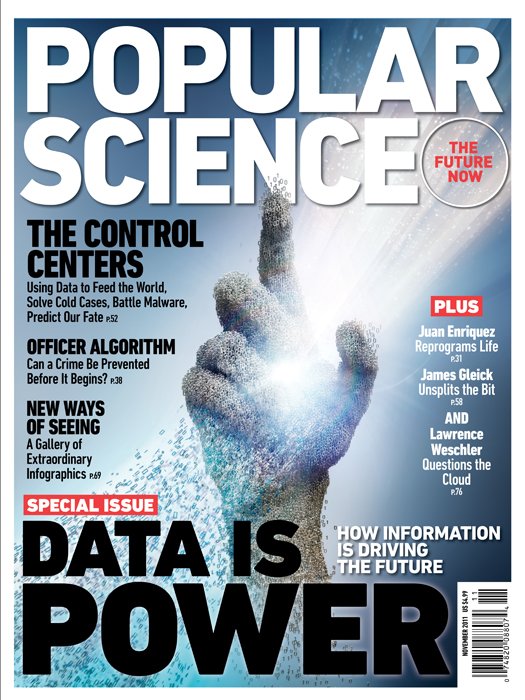 20
Korkut Owen, 2015
CSCP depends on data!
21
Information is power!!!
The most successful people get the best information!!!
Korkut Owen, 2015
Data Driven Programs
22
Needs Assessments  (According to research findings, what students need?)

Set Goals (What we should do? How?)

Implement Interventions (Prepare or adapt programs and implement)

Evaluate (Effectiveness of what we did)
Korkut Owen, 2015
1.  Foundation
23
Vision and mission statements defined to establish program focus

Student competencies developed around the three domains: 
 academic, 
career and 
personal/social development  (Some adds 4th as community involvement)


Professional competencies outline the knowledge, skills and attitudes required, based on ASCA Ethical Standards for School Counselors

Need assessment
Korkut Owen, 2015
[Speaker Notes: Mention ASCA National Standards for Students  Florida adds a 4th area “ community involvement/global citizenship.
Mention Ethical Standards can be found on page 85  of Framework, on the newer 2010 version can be downloaded.  Can guide you when you are facing omplex legal and ethical challenges.]
A Sample Vision Statement
24
The Comprehensive School Counseling Program will provide opportunities to assist  all students as they develop the competencies  needed for academic and personal development, positive mental health, and effective life skills, resulting in career and college readiness for each student.
Korkut Owen, 2015
[Speaker Notes: A vision statement defines what the future will look like in terms of student outcomes]
A Sample Mission Statements
25
District:  “Collaborating to meet the needs of each child”

Counseling program:  “Collaborating to meet the unique needs of each student  through a culturally sensitive developmental counseling model. By means of coordinating, counseling and consulting and through the use of data driven activities,  students will be assisted in reaching their highest potential”
Korkut Owen, 2015
[Speaker Notes: The mission statement defines how the vision will be measured.]
Student competencies
26
Identifies the specific attitudes, knowledge and skills that students should demonstrate as a result of program participation

Select Student Standards/Competencies/Indicators from “ASCA National Standards for Students”

Student Competency examples:
 1. Develop the skills and attitudes for improving effectiveness as a learner.
 2.  Develop skills to locate, evaluate, and interpret career information.
 3.  Demonstrate positive interpersonal and communication skills.
Korkut Owen, 2015
[Speaker Notes: Or select competencies and indicators  from NEFEC’s Comp School Counseling Plan. Samples = 1 academic, 1 career, 1 personal/social. Show how indicators relate to competencies (show Framework, p. 50). The competencies are the curriculum.]
ASCA National Model School Counseling Program SMART Goals Worksheet
27
FCAT  The Florida Comprehensive Assessment Test
Korkut Owen, 2015
[Speaker Notes: Program goals define how the vision and mission will be accomplished and guide the development of curriculum, action plans.  Goal statement address specific outcomes.  This sample template is provided when you purchase the ASCA book.  Organizes/Focuses/systemizes goal setting. (show data file)]
2. Management
28
School Counselor Competencies

Counseling Program Assessment

Use of time Assessment
Korkut Owen, 2015
[Speaker Notes: Developed and collected data from a student/faculty needs assessment a few years ago and developed and collected data from a faculty needs assessment in October.]
Some Management Tools
29
Annual agreement (with administration)
Advisory council
Use of Data, Program results data
School Data Profile
Use of time-Suggested Percentages
Lesson Plans
Calendars - Planning/Participation
Korkut Owen, 2015
[Speaker Notes: Annual agreement includes:  goals, use of time, services, planning and results documents, prof. dev., prof.  collaboration, budget, hours/availability, role of support staff.                     Show school data profile. Pass around.]
Annual agreement (with administration)
30
To ensure effective implementation of the program
Based on delivery systems and needs
Negotiated/changed every year
Korkut Owen, 2015
Advisory council
31
Group appointed to review the guidance program 


Counselor, administrator, teachers, parents, students, community members
Korkut Owen, 2015
Examples of School Counselor Competencies
32
School counselors should possess the knowledge, abilities, skills and attitudes necessary to plan, organize, implement and evaluate a comprehensive, developmental, results-based school counseling program that aligns with the ASCA National Model. 
 
I-A: Knowledge 
ASCA’s position statement, The Professional School Counselor and School Counseling Preparation Programs, states that school counselors should articulate and demonstrate an understanding of: 
__ I-A-1.	The organizational structure and governance of the American educational system as well as cultural, political and social influences on current educational practices 
__ I-A-2.	The organizational structure and qualities of an effective school counseling program that aligns with the ASCA National Model 
__ I-A-3.	Impediments to student learning and use of advocacy and data-driven school counseling ­practices to act effectively in closing the achievement/opportunity gap 
__ I-A-4.	Leadership principles and theories 
__ I-A-5.	Individual counseling, group counseling and classroom guidance programs ensuring equitable access to resources that promote academic achievement; personal, social and emotional development; and career development including the identification of appropriate post-secondary education for every student 
__ I-A-6.	Collaborations with stakeholders such as parents and guardians, teachers, administrators and community leaders to create learning environments that promote educational equity and success for every student 
__ I-A-7.	Legal, ethical and professional issues in pre-K–12 schools 
__ I-A-8.	Developmental theory, learning theories, social justice theory, multiculturalism, counseling theories and career counseling theories 
__ I-A-9.	The continuum of mental health services, including prevention and intervention strategies to enhance student success
Korkut Owen, 2015
[Speaker Notes: (this 11 document P. 148 in the book)]
33
Day Planner
Spiral Bound Notebook to log meetings, calls, etc.
Phone Log
Calendars
Disseminated to the faculty, staff, parents

These documents are not only to document your time , but also to make people aware of your contribution
Korkut Owen, 2015
A Sample Calendar
34
High School Counseling Department Calendar  2012-13  August
Register new students
Prepare for student’s return
Establish high school counseling calendar
Adjust student schedules 
Write parent newsletter
In-service for any doctoral students and interns
New student orientation
Preplanning
Attend grade level team meetings, weekly *
Responsive Services, daily*
Student Services Meetings, Bi-weekly*
Last date for schedule changes Aug.31st
Assist with virtual school enrollment
Korkut Owen, 2015
[Speaker Notes: I will use this when I discuss annual plan with admin. Make it readily available.]
Calendar Example
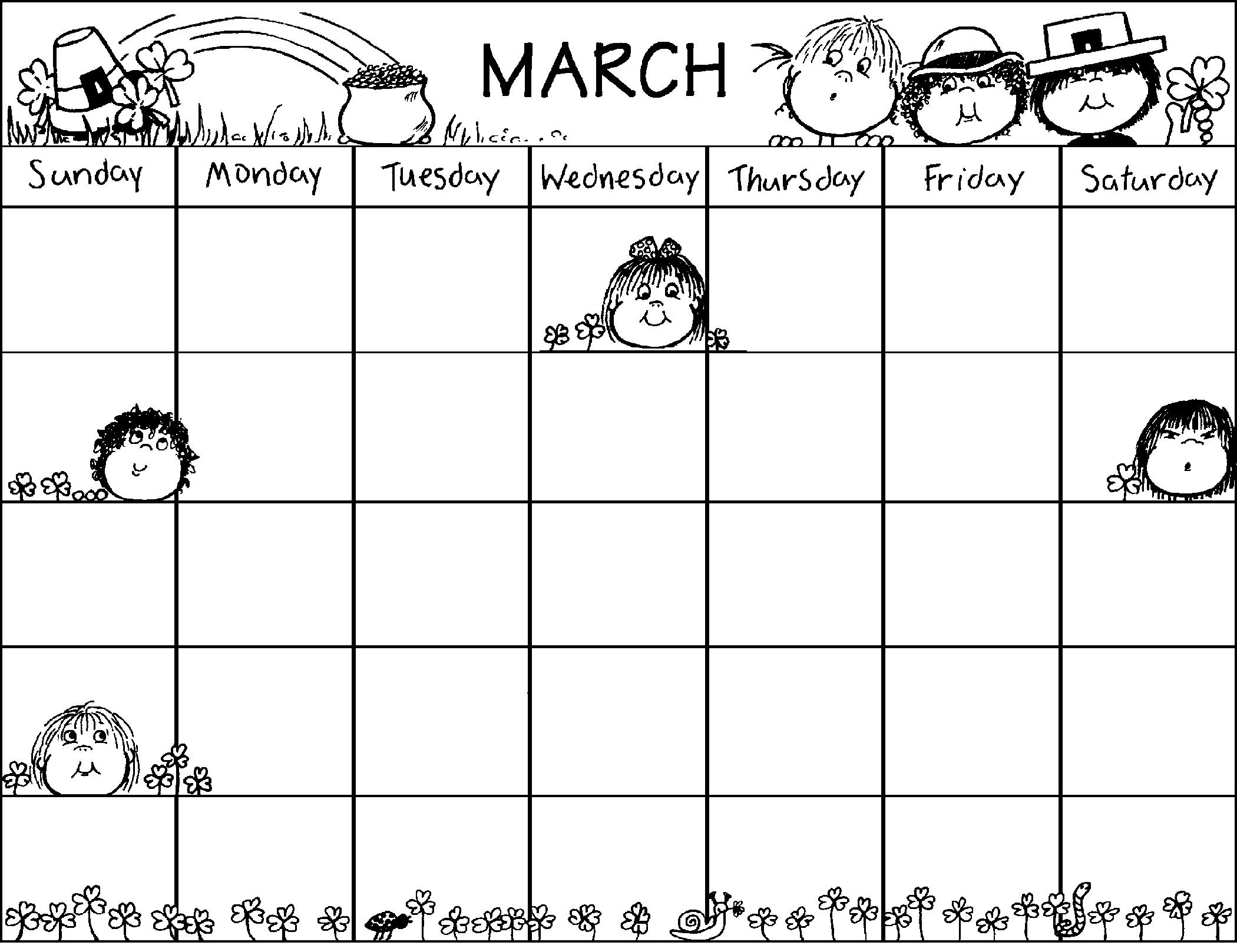 35
1
2
3
11:40 – SBARC Mtg.
12:40 - SBARC Mtg.
9:00 – Meet w/ Hardship Trfr. Students
12:40 - SBARC Mtg.
3:00 – Mtg. w/parent re: student’s retention
Guidance Lesson – Test Taking Skills
5
4
6
7
8
8:00 – 29
11:00 BAC Training  - Off Campus
12:40 - SBARC Mtg.
Shacklette visiting
Flexible
Professional Development Day – No School for Students
9
10
9:30 – A-Team Mtg.
11:30 - SBARC Mtg.
2:30 – Leadership Mtg.
9:30 - SBARC Mtg.
12:40 - SBARC Mtg.
2:30 – Tardy Detention
7:00 – Mtg. w/Teacher and Parent
9:30 – SBARC Mtg.
12:40 - SBARC Mtg.
11
12
13
14
15
16
17
9:30 - SBARC Mtg.
11:30 – ECE Placement Mtg.
2:40 – Leadership Mtg.
9:30 - SBARC Mtg.

12:40 - SBARC Mtg.

1:30 - SBARC Mtg.
9:30 - SBARC Mtg.
1:30 - SBARC Mtg.
2:30 – ECE Dept. Mtg.
Scheduling,  Walk-Throughs, Parent Meetings, Student Counseling & Conferences, etc.
District M.S. Counseling Mtg. – Off Campus
2:30 – Faculty Mtg.
18
19
20
21
22
23
24
8:40 - SBARC Mtg.
3:00 - SBARC Mtg. for Eisenhower 5th grader at Eisenhower
Scheduling,  Walk-Throughs, Parent Meetings, Student Counseling & Conferences, etc.
9:30 – A-Team Mtg.
ILP Training at eMain – Off Campus
11:30 - SBARC Mtg.
30
31
25
26
27
28
29
9:30 – A-Team Mtg. w/Dr. Ledford
3:30 Paint Ball Team 
  outing w/staff
Scheduling,  Walk-Throughs, Parent Meetings, Student Counseling & Conferences, etc.
Guidance, Walk-Throughs
Guidance, Walk-Throughs
Guidance, Walk-Throughs
Korkut Owen, 2015
Action plans
36
Steven Covey said
 
Don’t prioritize your schedule but
schedule your priorities

  School-Wide Campaigns	
 Classroom Lessons
 Groups and Individuals
 Based on Foundation, Data
Korkut Owen, 2015
37
Domain, standard and competency
Description of activity
Curriculum and materials to be used
Time Allotment
Person(s) responsible
Evaluation of student success
Expected result
Korkut Owen, 2015
Action Plan Reflections
38
Are your objectives measurable?
Can you use data elements that are already being collected?
Will the plan lead to results data?
How will you measure? 
Pre/post tests
Comparison to baseline data
Korkut Owen, 2015
Distribution of Time
39
Korkut Owen, 2015
Use of time Assessment
40
Use of Time Analysis; at least 80% of a counselors time should be spent on direct and indirect student services. 

 Less that 20% on management and fair share responsibilities.
Korkut Owen, 2015
3. DeliveryDirect Student Services
41
School Counseling Core Curriculum; 
Individual Student Planning
Responsive Services
System support
Korkut Owen, 2015
School Counseling Core Curriculum
42
Comprehensive, written instructional program, preventative, developmental 

Structured lessons delivered to all students
Related to standards and competencies
Integrated with academic curriculum
Use data to develop lessons
Environmental issues
Discipline records
Student records
Standardized test scores
Korkut Owen, 2015
Individual Student Planning
43
Appraisal, advisement to establish goals and plans

Ongoing systemic activities
Designed to assist students in establishing personal goals
Designed to assist students in developing future plans
Helps students get from point A to point B
Korkut Owen, 2015
During this process….
44
Counselor Planned and Directed

Test score review, interpretation and analysis
Promotion and retention information
Career decision making
Yearly course selection
Test taking strategies
Korkut Owen, 2015
Responsive Services
45
Meeting students immediate needs, crisis intervention, referral and follow-up

Designed to meet students’ immediate needs
Individual, group and crisis counseling
Consultation, referral, mediation and information
Available to all students and parents
Korkut Owen, 2015
System support
46
Activities targeted at maintaining and enhancing the educational environment and school climate.

Program management activities that establish, maintain, and enhance the program
Professional development activities
Consultation, collaboration and teaming
Korkut Owen, 2015
Indirect Student Services
47
Referrals; directs students and families to school and community resources

Consultation; share strategies with parents, other educators and organizations to promote academic, career and personal development

Collaboration; teaming, committee work, workshops
Korkut Owen, 2015
[Speaker Notes: RTI, MTSS]
4. Accountability
48
Now , more than ever school counselor are expected to demonstrate the effectiveness of their programs in measurable terms.
Korkut Owen, 2015
49
How are students different because of the School Counseling Program?

School counseling programs are about results.

How are students different as a result of the school counseling program?
Korkut Owen, 2015
Results Report
50
School Counselor Performance Evaluation

The Program Audit

Academic, Behavior and Attendance Data
Korkut Owen, 2015
Data Analysis
51
School Data Profile Analysis; strengths, concerns, achievement gaps, attendance issues?
Korkut Owen, 2015
[Speaker Notes: Saw data profile analysis when I discusses Management tools. Show the Data File I assembled]
Without data you can only hope that your program is effective
52
Having a data driven school counseling program means that at each state of program delivery and assessment, data is used to inform decisions.  
Data identifies the population in need of intervention. 
Data drives decisions about goals of the intervention…. 
Systemic change does not occur with out collecting and examining data to understand the cause of the issue or the gap.
Korkut Owen, 2015
Three Types of Data
53
Process, ex: # of participants, # of times intervention took place, evidence that the event occurred

Perception, ex: Asks what participants know or can do, collected through surveys, that measure attainment of competencies, attitudes, beliefs and perceived gains in knowledge

Outcome, ex:  reports the extent to which the program had a positive impact on students’ ability to use their knowledge, attitudes and skills to improve achievement, attendance, behavior. Collected from multiple sources
Korkut Owen, 2015
Sample results reportPost high school planning
54
Target Group: Senior Students

Standard:  Students will acquire the academic preparation necessary to choose from a wide variety of educational, training, and employment options upon completion of secondary school

Sessions/activities: 2 individual conferences, 2 classroom lessons, 2 evening programs, 2 senior newsletters
Korkut Owen, 2015
[Speaker Notes: Share your result reports!  Websites, handouts, reports to admin and school board, presentation to faculty, add to district data materials (annual report)]
55
Process data:  116 seniors (class of 2013)
Perception Data:  A needs assessment was given to 260 PKY HS students.  90% of the students reported that the following competencies must be priorities in the counseling program:  
1. Getting info about education options after HS
 2. Getting financial info to prepare for college
 3. Help applying to college
Outcome data:  44% of class accepted at and indicated they would attend 4 year college/university, 49% accepted at and indicated they would attend 2 year college or state college.
Korkut Owen, 2015
[Speaker Notes: Share your result reports!  Websites, handouts, reports to admin and school board, presentation to faculty, add to district data materials (annual report)]
Academic Improvement  ******* High School
56
Year 1 - 12 	9th grade - 18% increase
 
Year 2 - 250 	9th - 1.5 to 2.5 GPA

 Year 3 - 500 	9th - 2% att. Increase

 Year 4 - 500 	9th - 21% fewer “F”s
Korkut Owen, 2015
**** Student Survey
Year 1 	Year 2
Alcohol/drug use a problem	   	   44	   	 26
Do you like going to school?  	   	   65	  	  81
Do most students follow rules?	   	   36     	 73
Are all races treated the same?	   	   68	   	 84
Is the school clean and neat?	  	   62	   	 82
School Counseling Outcomes
School Counseling
Program
Career
Development
Outcomes
Systemic
Interventions
Academic
Development
Outcomes
Individual
Interventions
Personal/Social
Development
Outcomes
58
Korkut Owen, 2015
Implications of ASCA Model
59
What is the purpose of the school counseling program?
What are the desired outcomes or results?
What is being done to achieve results?
What evidence is there that the objectives have been met?
Is the program making a difference?
Korkut Owen, 2015
[Speaker Notes: READ SLIDE]
Activities for School Counselors
60
Appropriate
Inappropriate
Individual student academic planning
Interpreting cognitive, aptitude and achievement tests
Providing counseling to students who are tardy or absent
Providing counseling to students who have disciplinary problems
Providing counseling to  students as to appropriate school dress
Collaborating with teachers to present school counseling core curriculum lessons
Analyzing grade point averages in relationship to achievement
Coordinating paperwork and data entry for new students
Coordinating cognitive aptitude and achievement testing program
Signing excuses for students who are tardy or absent
Performing disciplinary actions
Sending students home who are not appropriately dressed
Teaching classes when teachers are absent
Computing grade point averages
Korkut Owen, 2015
Contunies…
61
Appropriate
Inappropriate
Interpreting students records
Providing teachers with suggestions for effective classroom management
Ensuring student records are maintained per state and federal regulations
Helping the principal identify and resolve student issues, needs and problems
Providing individual and small group counseling 
Advocating for students at IEP meetings, and student study teams
Analyzing disaggregated data
Maintaining students records
Supervising classrooms or common areas
Keeping clerical records
Assisting with duties in the principal’s office
Providing therapy or long-term counseling to address psychology disorders
Coordinating IEP’s or student study teams

Serving as a data entry clerk
Korkut Owen, 2015
MONE Regulation
62
Verilemeyecek Görevler 
Madde 55 -Eğitim-öğretim kurumlarındaki rehberlik ve psikolojik danışma servislerinde görevli psikolojik danışmanlara yönetim, büro işlerinde, ders, nöbet ve sınav gibi rehberlik ve psikolojik danışmadaki hizmet alanlarıyla ilişkisiz konularda görev verilemez. Ancak bu durum yönetici olarak atanmalarına engel teşkil etmez.
Korkut Owen, 2015
IMPLEMENTATION !!!
63
Administrator Support

Planned Steps

On-going Program Evaluation
Korkut Owen, 2015
Steps to Implementation
64
What if my school doesn’t want to change?
	Ask yourself…
What are my students’ needs?
What do I want to change?
What do I have the power to change?
What am I already doing that can be measured?
Start small and use that data to support further expansion and change
Korkut Owen, 2015
65
1.  Planning the Program

2.  Building Your Foundation

3.  Designing the Delivery System

4.  Implementing the Program

.  Making the Program Accountable
Korkut Owen, 2015
Next Steps
66
Review action plans

Learn from experience

Look at ways to implement new pieces of the National Model each year for 3 -5 years
Korkut Owen, 2015
67
Start with what you can manage
Align with school and national goals
Collect data! 
Write measurable goals and objectives that are reasonable
Write plans early, review them regularly
Korkut Owen, 2015
Best Practices
68
Understand the trends, work with the details

Collaborate with others at your school

Collaborate with other schools
Korkut Owen, 2015